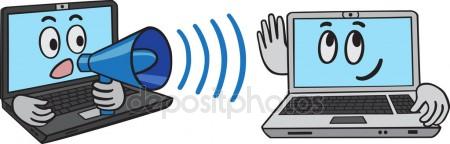 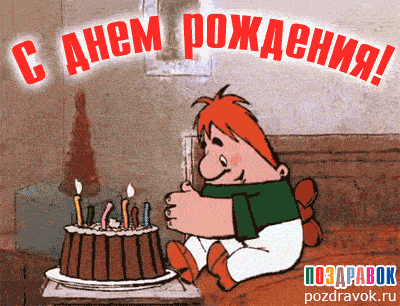 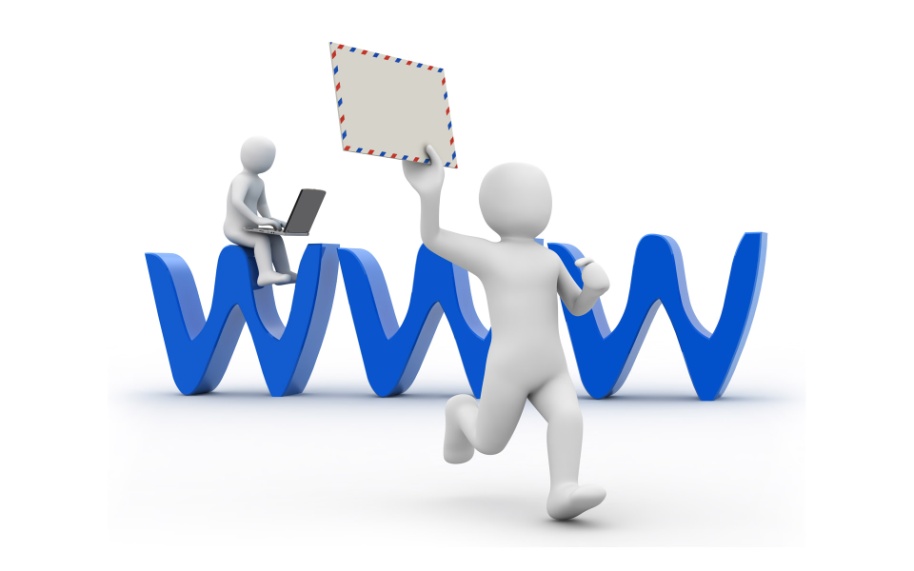 Скорость передачи информации
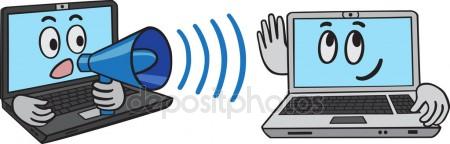 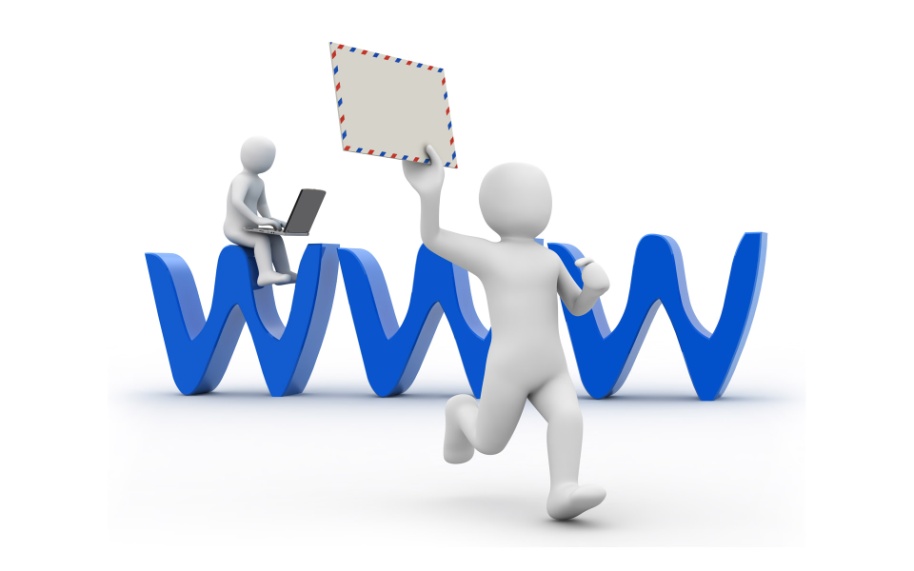 Подготовил учитель информатики Большаков М.В.
Обмен информации происходит с разной скоростью
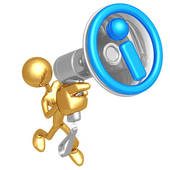 Пример:
Скорость чтения
Скорость речи
Скорость передачи информации – это количество передаваемой информации за единицу времени.
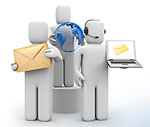 Выражается в:
битах в секунду (бит/с)
байтов в секунду (байт/с)
Кбайтов в секунду (Кб/с) и т.д.
Скорость передачи информации называется
 скоростью информационного потока
Скорость передачи информации
Для вычисления скорости передачи информации нужно поделить количество передаваемой информации (в битах) на время передачи информации (в секундах). То есть скорость передачи информации измеряется в битах в секунду.
I — количество информации в передаваемом сообщении (в битах),
t— время передачи этого сообщения (в секундах), 
V — скорость передачи информации (бит в секунду, бит/с).
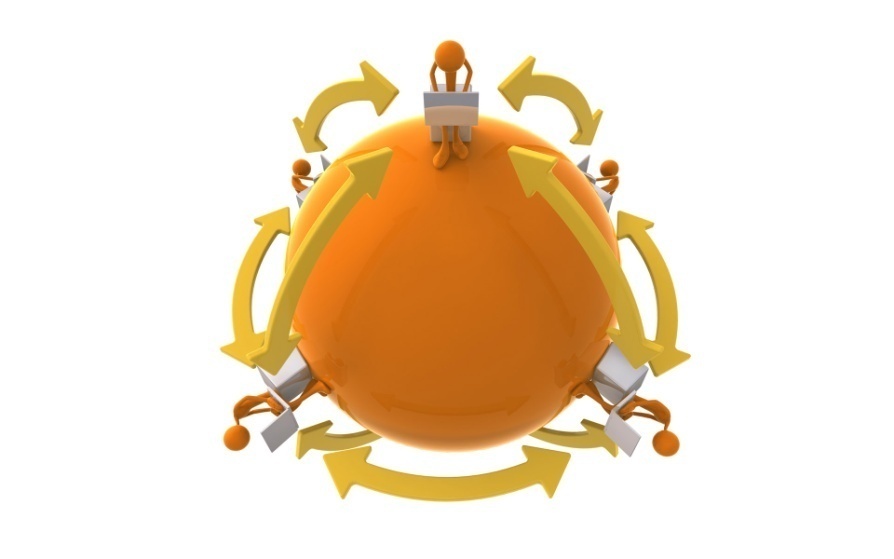 V = I/t
Скорость информационного потока в случае, когда он происходит между устройствами намного выше, чем между людьми.
Прием информации между техническими устройствами происходит по каналам связи
Основные характеристики каналов связи:
Пропускная способность канала связи – это максимальная скорость передачи информации.
Надежность
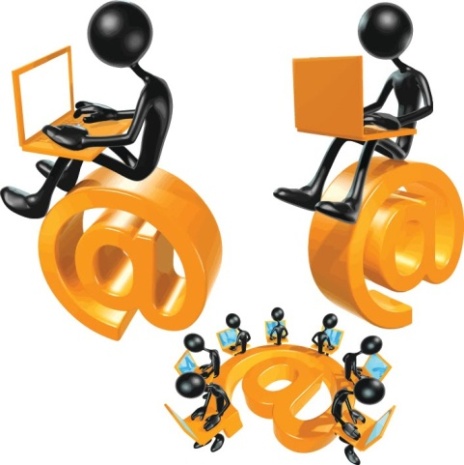 Учитывая пропускную способность каналы связи делятся на:
Альбом с фотографиями в 25 Мб  был передан за 2 минуты. Определить скорость передачи данных в килобайтах?

Решение: Определяем время передачи в секундах. 
t = 2 * 60 = 120 с
Одним из способов вычисления скорости передачи данных является деление объема переданных данных на временной промежуток, за который данные были переданы.
   V = I / t , тогда чтобы вычислить скорость в Кб/с, мы должны преобразовать Мб в Кб: 1 Мб = 1000 Кб. 
В нашем примере: 25 Мб =1000* 25 = 25000 Кб.
 V = 25000 / 120 = 208,33 Кб/с
Ответ: 209 Кб/с
Скорость передачи данных через ADSL-соединение равна 256000 бит/c. Передача файла через это соединение заняла 2 минуты. Определите размер файла в килобайтах.
Решение:
время передачи: t=2·60 сек=120 сек
передано информации: I=V·t
256000 ·120  = 30 720 000 бит 
1байт= 8 бит. 
Тогда  I = 30720000 / 8 = 3 840 000 байт
1 кб = 2    байт =1024 байт
Тогда  I = 3 840 000 / 1024 = 3750 Кб
10
объем файла 3750 Кб
Ответ:
Рефлексия
Назови.
Почему.
Объясни.
 Предложи.
Придумай.
Поделись.
Домашнее задание.

Задача №1
325 Мб данных были переданы за 5 минут. Определить скорость передачи данных в килобайтах?

Задача №2
Скорость передачи данных через ADSL-соединение равна 128000 бит/c. Передача файла через это соединение заняла 0,5 минуты. Определите размер файла в килобайтах.